Регулирование и новые задачи рынка секьюритизации в России
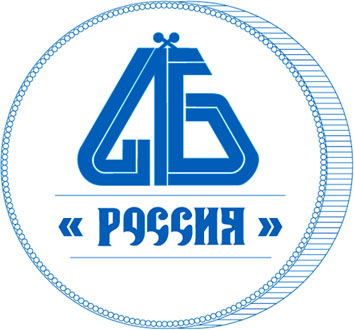 Олег Иванов,
Вице-президент Ассоциации региональных банков России
29 мая 2014 года
«Вызов 1 июля 2014 года»
В декабре 2013 года принято несколько законопроектов, создающих предпосылки для возникновение новых рынков и финансовых инструментов:
Закон о потребительском кредитовании № 353-ФЗ  совместно с Законом, вносящим изменения в 8 действующих законов № 363-ФЗ,
Закон о секьюритизации № 379-ФЗ, вносящий масштабные изменения в 17 действующих законодательных актов,
Изменения в Гражданский кодекс (Главы 23-24) № 367-ФЗ, существенно изменяющие регулирование залоговых отношений и устанавливающие новый порядок уступки требований,
Изменения в Основы законодательства о нотариате, изменяющие режим функционирования реестра уведомлений о залоге движимого имущества (ко второму чтению включены Закон о секьюритизации),
Изменения в Закон о рынке ценных бумаг, стимулирующие долгосрочные вложения, в части регулирования индивидуальных инвестиционных счетов (ко второму чтению включены  в Закон о секьюритизации
Названные законы начнут действовать с 1 июля 2014 года 
Это самые масштабные за последние пятнадцать лет изменения банковского законодательства, требующие переработки и создания «с нуля» многих видов гражданско-правовых договоров в сфере банковского кредитования, обеспечения, безналичных расчетов и финансовых рынков
Идет подготовка нормативных актов Банка России
29 мая 2014 года
Задачи банков с учетом «вызова 1 июля 2014 года»
29 мая 2014 года
Закон о секьюритизации
Федеральный закон № 379-ФЗ «О внесении изменений в отдельные законодательные акты Российской Федерации» вступает в силу 1 июля 2014 года. Закон регулирует:	

Сделки секьюритизации прав требования
Сделки проектного финансирования
Выпуск облигаций, обеспеченных залогом прав требования, перечень которых установлен Банком России
Иностранный номинальный держатель
Индивидуальные инвестиционные счета
Новые виды банковских счетов – счета эксроу и номинальные счета
Ведение реестра уведомлений о залоге движимого имущества (перенос вступления с силу на 1 июля 2014 года), реестра нотариальных действий и реестра отмененных доверенностей
29 мая 2014 года
Секьюритизация кредита: структура сделки
Управляющая компания
Бухгалтер
Своп-провайдер
Продажа кредитов
(залог по облигациям)
Резервная обслуживающая компания
Банк – держатель залогового счета СФО
Специализированное финансовое общество (SPV)
Банк
3. Выплата стоимости кредитов
2. Выпуск облигаций
Рейтинговое 
агентство
Реестр уведомлений о залоге
Погашение кредитов
Представитель владельцев облигаций
Заемщики – должники по кредитам
Инвесторы
29 мая 2014 года
Секьюритизация активов: выгоды и преимущества для России
Новые возможности для более дешевого финансирования кредитных организаций
Повышение качества и рейтинга «старших» траншей 
Существенное снижение стоимости финансирования (получение кредитных рейтингов, превышающих суверенный) 
Управление кредитными рисками или передача рисков сторонним инвесторам
Улучшение финансовых и балансовых показателей кредитных организаций
29 мая 2014 года
Основные принципы секьюритизации и их реализация в проекте закона
29 мая 2014 года
Структуры ипотечной и неипотечной секьюритизации
29 мая 2014 года
Рефинансирование ссудного портфеля Центральным банком: двойная защита
Как ссудная задолженность
Положение № 312-П
Как сделка секьюритизации
Положение № 236-П
Резервная обслуживающая компания
Банк
Банк
Транш А
Специализированное финансовое общество (SPV)
Ссудная задолженность
Транш А
Транш B
в залог
в залог
Обеспечитель
Рейтинговое 
агентство
Банк России
Банк России
29 мая 2014 года
Административные ограничения секьюритизации
Ведение Банком России реестра управляющих компаний (исключение из реестра)
Определение Банком России видов требований, которые могут передаваться в залог по облигациям
Учет заложенного имущества банком – держателем залогового счета
Банк России устанавливает особенности расчета и значений обязательных нормативов для банков-оригинаторов
Банк России устанавливает состав, порядок и сроки раскрытия информации банком-оригинатором о сделках по уступке денежных требований СФО
Удержание оригинатором не менее 20% риска в сделках секьюритизации (и 10% в сделках проектного финансирования)
29 мая 2014 года
Секьюритизация и глобальный рынок облигаций
Источник:
Данные AFME и ЦБ РФ по состоянию на 01.01.2013 г.
Млрд долл. США
29 мая 2014 года
Создание рынка неипотечной секьюритизации в России
до 2020
2014
IH 2014
2013
2013
Пригодные Активы, млрд руб.
29 мая 2014 года
Стандартизация сделок высококачественной секьюритизации
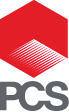 Prime 
Collateralised 
Securities
Критерии допустимости:
Допустимые активы (Eligible Assets)
Требования к структуре сделки
Общие критерии допустимости
Критерии к юрисдикции происхождения активов
Правила ответственного кредитования
Процедуры  (PCS Label Procedures)
Получение сделкой статуса PCS Label
Подача заявления на получения статуса
Последствия отказа
29 мая 2014 года
Предпосылки российской стандартизации
Высокая доля правовой неопределенности 
Отсутствие опыта осуществления локальных неипотечных сделок со стороны участников и регулятора
Не завершен процесс формирования нормативной базы
Острый недостаток капитала в условиях перехода к требованиям Базель III
Достаточно высокая рублевая доходность кредитных портфелей
Отсутствие драйвера со стороны государственных органов
29 мая 2014 года
Элементы стандартизации
Стандартный договор продажи портфеля на СФО (новое регулирование, глава 24 ГК РФ),
Стандартный договор обслуживания кредитного портфеля (сходство со сделками АИЖК),
Стандартный договор залогового  счета СФО  (новое регулирование глава 23 ГК РФ),
Стандартный договор СФО с управляющей компанией,
Примерный устав СФО,
Примерные решения о выпуске облигаций СФО транши А и В
Руководство по структурированию сделки и требованиям к активам (сходство с PCS),
Документы, регулирующие представителя владельцев облигаций в сделках секьюритизации (если не все будет отражено в решениях о выпуске), 
Рекомендации по бухгалтерскому учету
29 мая 2014 года
Примеры стандартных договоров
Генеральное соглашение по сделкам РЕПО (2008)

Генеральное соглашение по сделкам с ПФИ (2009-2011)

Стандартный договор синдицированного кредита (2011-2014)
29 мая 2014 года
Место стандартного договора
В иерархии источников
По объему правил
29 мая 2014 года
Стандартный договор
Содержит основные договорные условия, которые широко применяются в банками, соответствуют законодательству и лучшему мировому опыту
Разрабатывается с учетом используемой банками документации и судебной практики ведущими экспертами (банков и юридических фирм), принимающими во внимание интересы как кредиторов, так и заемщиков
К формулированию и обсуждению его условий привлекаются представители судебной системы, ученые-юристы, представители государственных органов и Банка России
Отдельные его положения, которые касаются вопросов, прямо не урегулированных в законе, могут (а со временем должны) быть признаны обычаями делового оборота
Не является обязательным для применения кредитными организациями
Кредитные организации могут изменять и адаптировать положения стандартных договоров, при этом они принимают на себя правовые риски недействительности вносимых изменений
Банк России может рекомендовать применение стандартных договоров, разработанных банковскими союзами и ассоциациями и/или учитывать возникающий при их применении эффект снижения правовых/кредитных рисков в пруденциальном регулировании
29 мая 2014 года
Синдицированный кредит
Комитет по синдицированному кредитованию Ассоциации «Россия» включает более 25 банков и международных партнеров (KfW, EBRD, LMA), сформирован в апреле 2011 г.
Координационный совет формирует ядро обсуждения и включает 9 крупнейших банков (Сбербанк, ВТБ, Газпромбанк, Промсвязьбанк, Дойчебанк, BNP Paribas, Райффайзенбанк, Юрикредитбанк, ЕБРР), сформирован в  сентябре 2011 г.   
Юридическая экспертная группа объединяет 12 ведущих мировых юридических и налоговых консультантов, создана в октябре 2011 г.
Модератором и исполнителем проекта договора в сентябре 2012 г. выбрана юридическая фирма Allen & Overy
Участие в обсуждениях представителей ВАС РФ, Банка России, МЭР РФ, EAБР, LMA, IFC
29 мая 2014 года